Info
Présenter a:
Daniel Blais

Par :
Alexis Poulin

MSI

Lundi 19 Septembre 2019
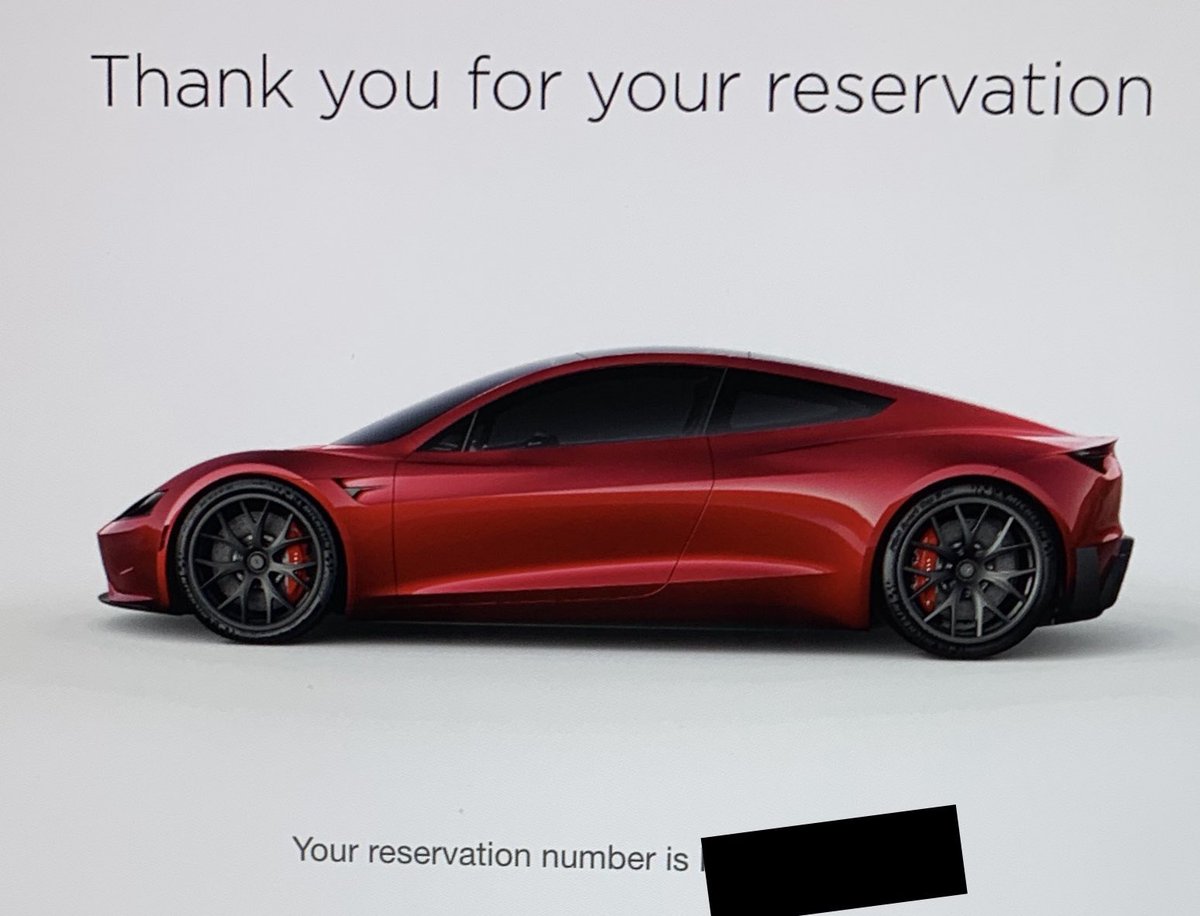